Федеральное государственное бюджетное образовательное учреждение высшего образования 
"Красноярский государственный медицинский университет имени профессора В. Ф. Войно-Ясенецкого"
Министерства здравоохранения Российской Федерации 
Кафедра-клиника стоматологии ИПО
Классификация вкладок
Выполнил ординатор
Кафедры-клиники стоматологии ИПО
По специальности "стоматология ортопедическая"
Попцов Михаил Валерьевич
Красноярск 2018г.
Цель
изучить классификацию вкладок
Задачи
1.Дать определение вкладок
   2.Рассмотреть классификацию вкладок
Актуальность
Зубы человека, к сожалению, подвержены очень сильной нагрузке и последующему разрушению. Но современной стоматологии под силу восстановить даже оченьсущественное повреждение коронковой части зуба. Качественно воссоздать эстетические и функциональные свойства зуба помогут зубные вкладки.
Нередки случаи, когда кариозная полость растет вширь и вглубь, разрушая одну либо несколько стенок зуба. Стоматологу вряд ли удастся качественно запломбироватьзуб, да и гарантий после такого лечения никто не даст. В этих случаях стоматология рекомендует использование вкладок. Данный способ микропротезирования является одним из подвидов несъёмного протезирования.
Зубные вкладки – это протезы для восстановления анатомической формы коронки зуба, пораженной кариесом, гипоплазией (недоразвитием) зубных тканей травмой зуба, клиновидным дефектом и другой патологией зуба.
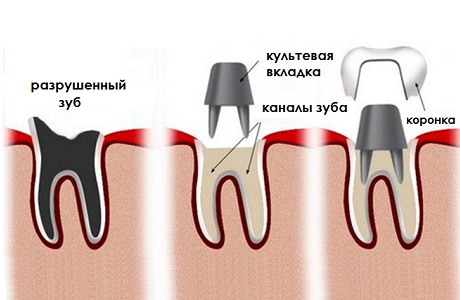 В качестве материалов для вкладок наиболее часто используются металлы и их сплавы (золото 916 пробы, сплавы платины, серебряно-палладиевые сплавы), а также фарфор (керамика), пластмассы (композитные материалы),материалы на основе стекла (ситаллы) инекоторые другие.
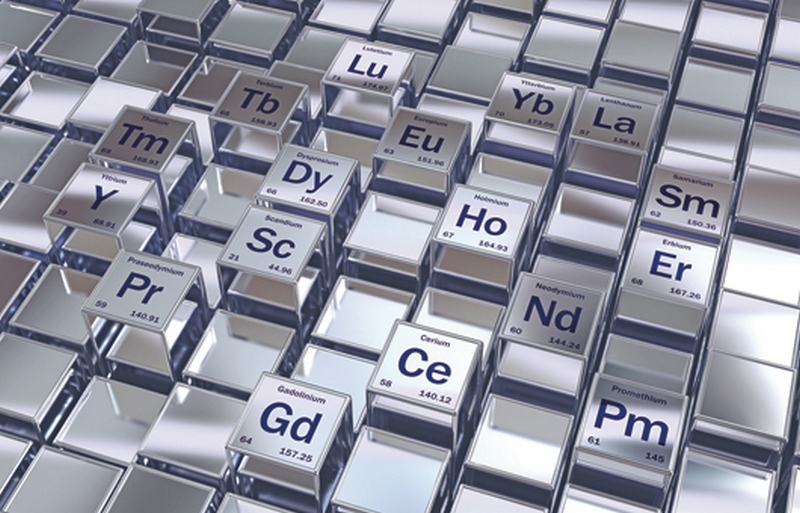 По функции: 
    1. Восстановительные (форма и функция естественного зуба); 
    2. Опорные (нагружающие) - для мостовидных протезов.
По материалу:1. Металлические;2. Пластмассовые;3. Фарфоровые;4. Комбинированные
Инлей (inlay) - микропротез, расположенный центрально и не затрагивающий бугорков зуба, наименее инвазивный.
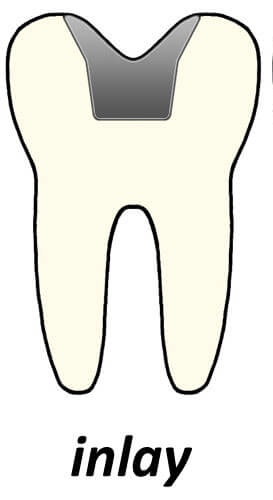 Онлей (onlay) - микропротез, затрагивающий внутренние скаты бугорков в виде накладки.
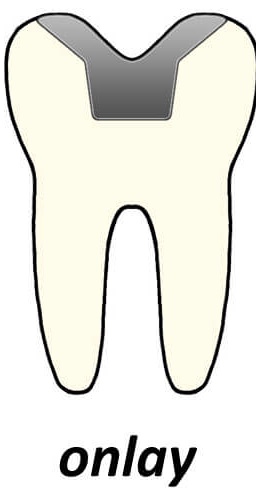 Оверлей (overlay) - микропротез, перекрывающий от 1 до 3 бугорков. Конструкцию, перекрывающую 4 бугорка, уже можно отнести к трехчетвертным коронкам.
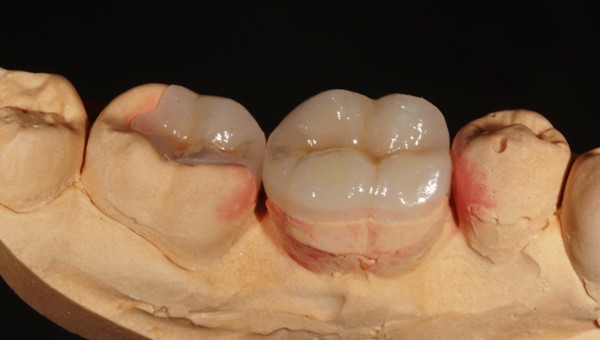 Пинлей (pinlay) - микропротез, укрепляемый в зубе с помощью штифтов (пинов), расположенных в твердых тканях зуба . При изготовлении таких конструкций на жевательных зубах, как правило, перекрываются все бугорки. На передних зубах возможно изготовление пинлея с сохранением вестибулярной поверхности и режущего края. Таким образом, вкладки пинлей на резцах и клыках напоминают полукоронку со штифтом.
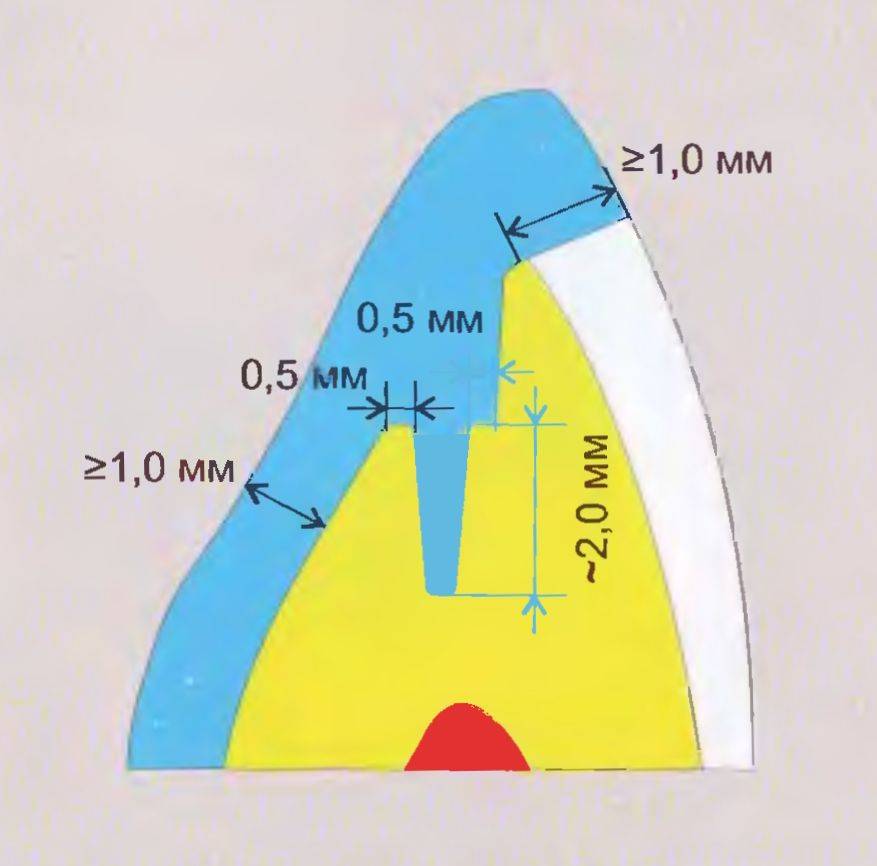 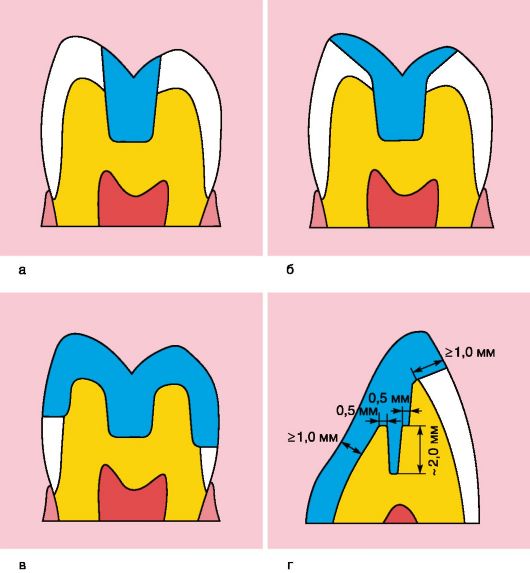 Восстановительные вкладки используются самостоятельно — для реконструкции жевательной поверхности зубов, т.е. выполняют ту же функцию, что и пломбы. Они отличаются высокой эстетичностью, поскольку позволяют полностью воспроизвести анатомическую форму и цвет зуба.
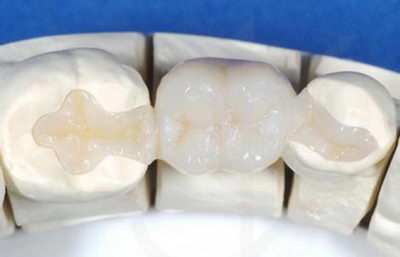 Культевые вкладки применяются при сильном разрушении зуба в качестве надежной основы для искусственной коронки. Это цельнолитые или сборные конструкции с корневой частью в виде фиксирующих штифтов, которые закрепляют микропротез в зубных каналах. Верхняя часть изготавливается в форме культи, на нее впоследствии одевается коронка.
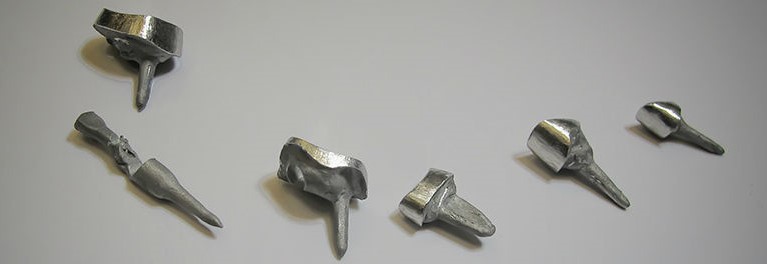 Штифтово-культевые вкладки позволяют устанавливать коронку даже в том случае, если неповрежденным остался только зубной корень. Они исключительно надежны и имеют практически пожизненный срок службы, могут использоваться в качестве опоры при мостовидном протезировании.
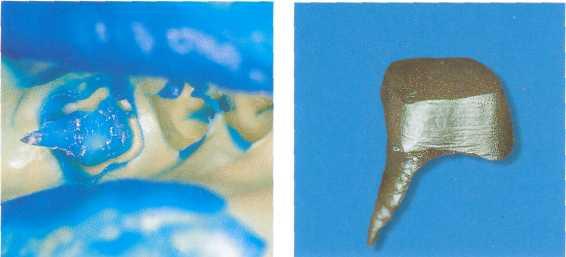 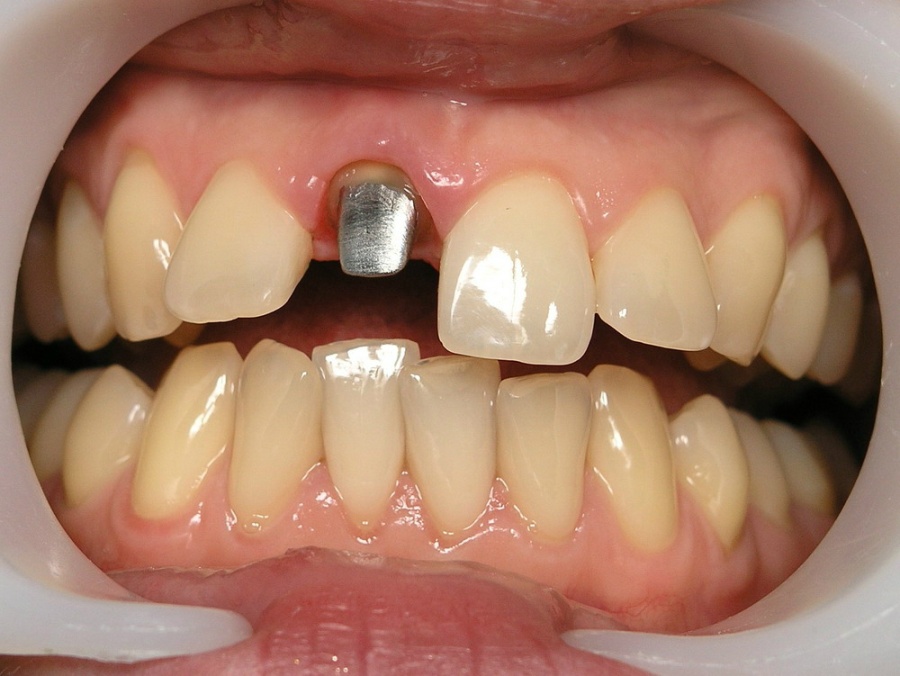 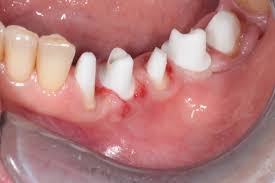 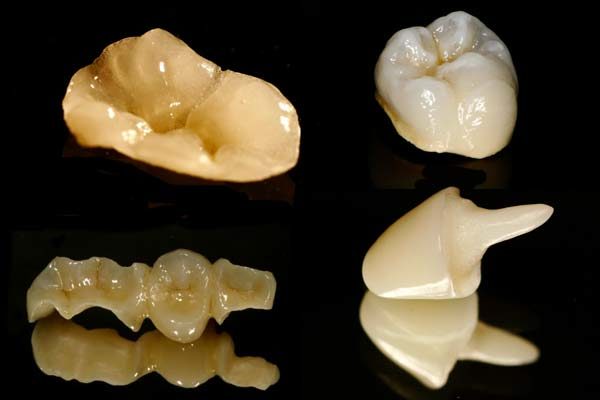 Вывод
Вкладки рассмотренных нами классификаций достаточно широкоиспользуются в эстетической стоматологиисамостоятельно и в комплексе с другимитехнологиями.
Литература
https://ppt-online.org/384579
http://neostom.ru/patologiya-tv-rdich-tkaney-zubov/primenenie-vkladok-klassifikatsiya-vkladok.html
https://studfiles.net/preview/5868404/page:24/
Абакаров С.И. Препарирование зубов при изготовлении керамических и металлоке-рамических протезов. - М.: ГОУ ВУНМЦ МЗ РФ, 2000.
Абакаров С.И. Современные конструкции несъемных зубных протезов. - М.: Высшая школа, 1994.
Абакаров С.И., Абакарова Д.С. Оптимальные условия и особенности определения и создания цвета в керамических и металлокерамических протезах // Новое в стоматологии. - 2001. - ? 4. - С. 23-29.
https://studfiles.net/preview/4333189/
Спасибо за внимание!